MASH Implementation Pooled FundTechnical Advisory Committee
Approval of budget updates FFY2022 program
New Solicitation
TTI report and update






January 19, 2022								12:00pm Central Time
MASH Implementation Pooled Fund
FFY 2022 Budget Update
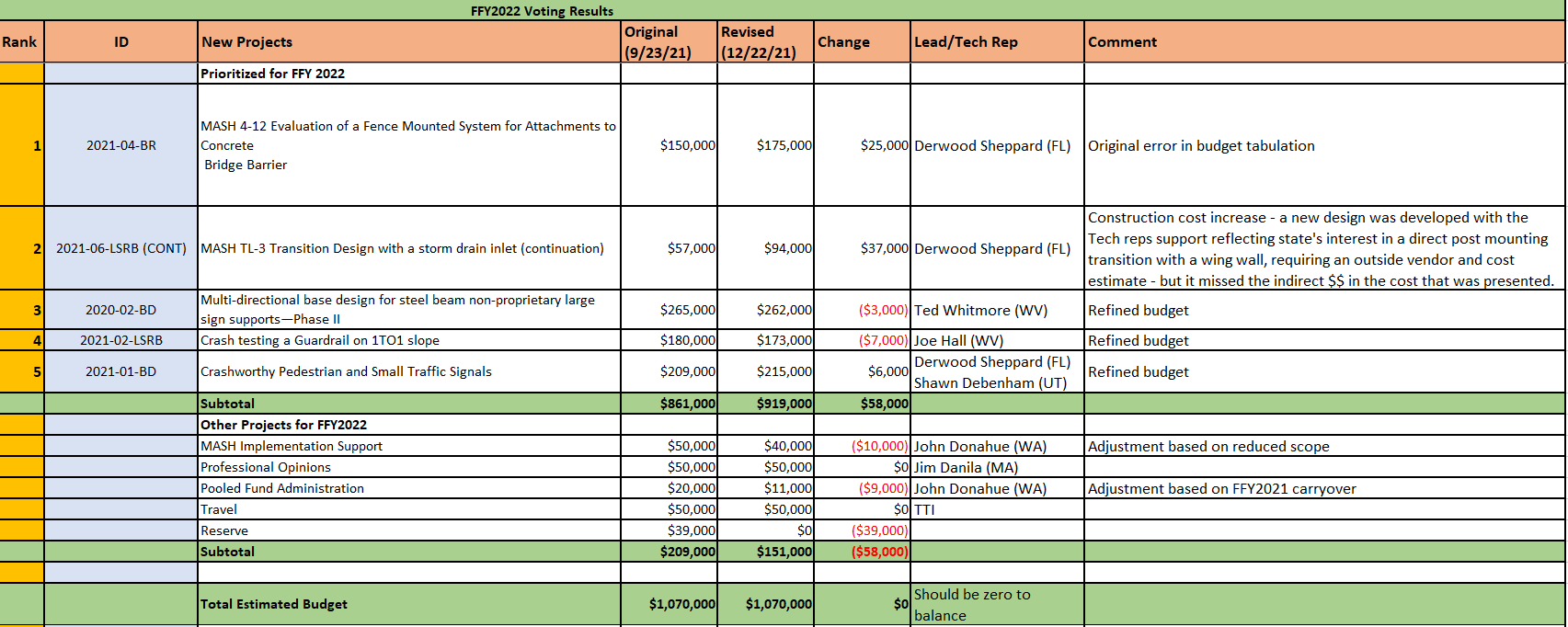 Approval:
2021 – 06 - LSRB TL-3 Transition with Storm Drain Inlet
Task Order Budget Increase $37,000
MASH Implementation Pooled Fund
Concurrence:
Pre-Task Order project adjustments FFY2022
FFY 2022 Budget Update
MASH Implementation Pooled Fund
New Solicitation Proposal for 2023-2028
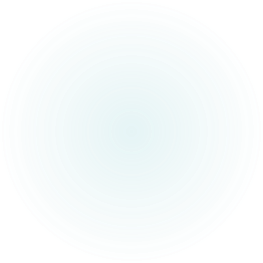 Study Focus
Road to Zero
The goal is zero deaths and serious injuries
Not a single death is acceptable

Recent Trends / Roadway Departures
Increased highway fatalities 
45% are roadway departures
An FHWA critical focus area (greatest potential to reduce fatalities) 
RwD is a part of all state Strategic Highway Safety Plans (SHSPs)

Safety devices are central to building a strategy towards zero deaths
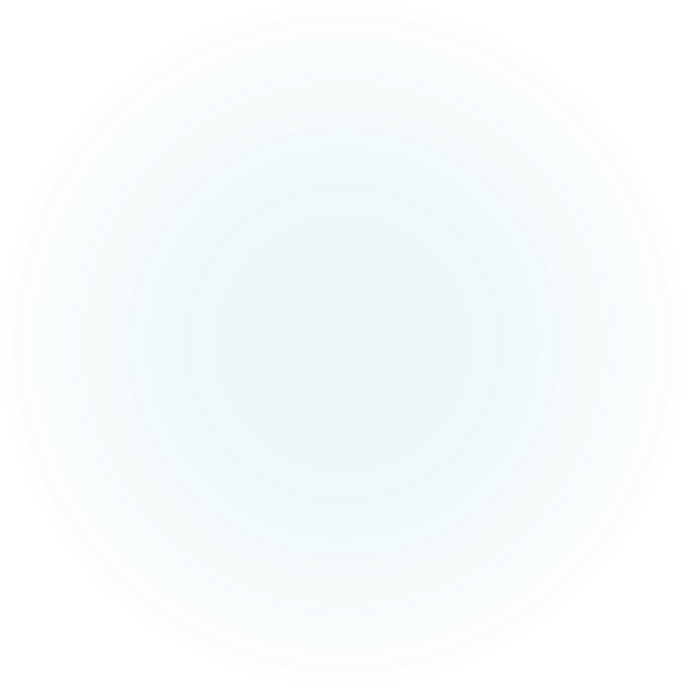 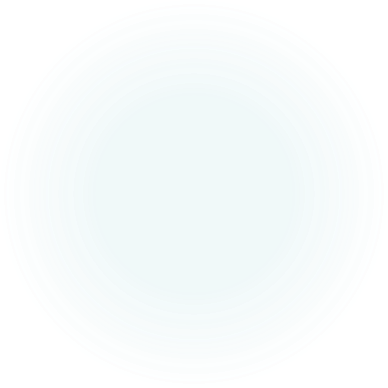 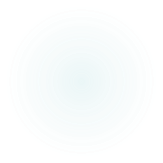 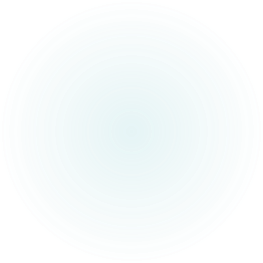 Study Focus
“Advancing life-saving technology in vehicles and infrastructure” 
National Safety Council’s Road to Zero Coalition 

Technology is not just about what’s in the vehicle 

State DOT’s . . . 
Are central to SHSP implementation
Are responsible for responding to roadside safety issues and needs
Many common issues benefit from using the pooled fund approach
Smart strategy for states’ to respond road to zero initiatives
Provide maximum cost effective impact / Optimize all resources
Provide necessary collaborative activities
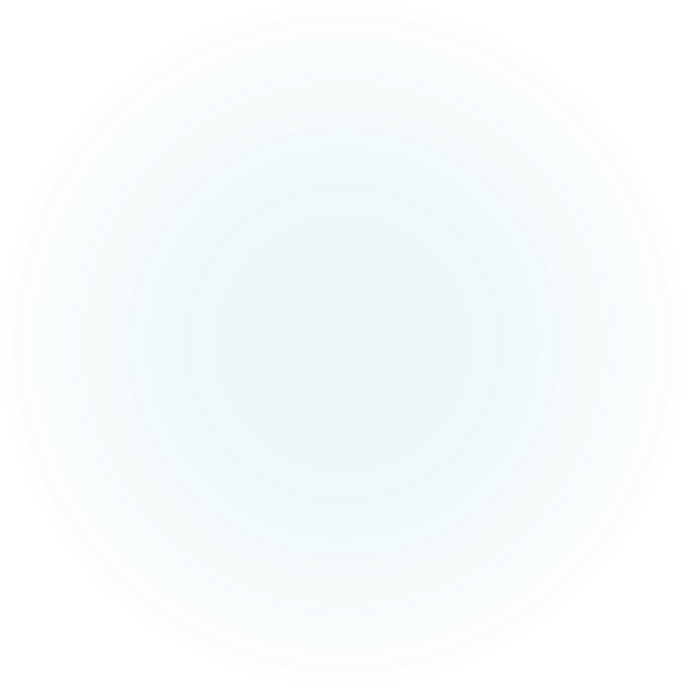 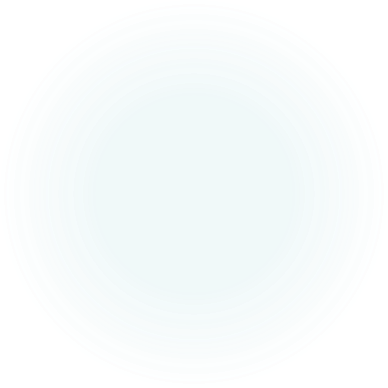 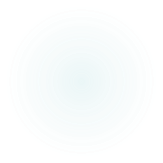 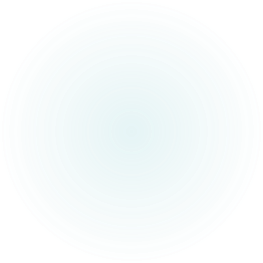 Study Objective
To assist agencies in achieving their RwD-related SHSP goals
To develop, evaluate and deploy life-saving roadside safety devices and countermeasures
To support MASH implementation in hardware categories that have lagged due to design, performance challenges and issues.
To include special barrier applications, sign supports, work zone traffic control devices, luminaire poles, etc. 
All in accordance with AASHTO and FHWA adopted standards such as MASH
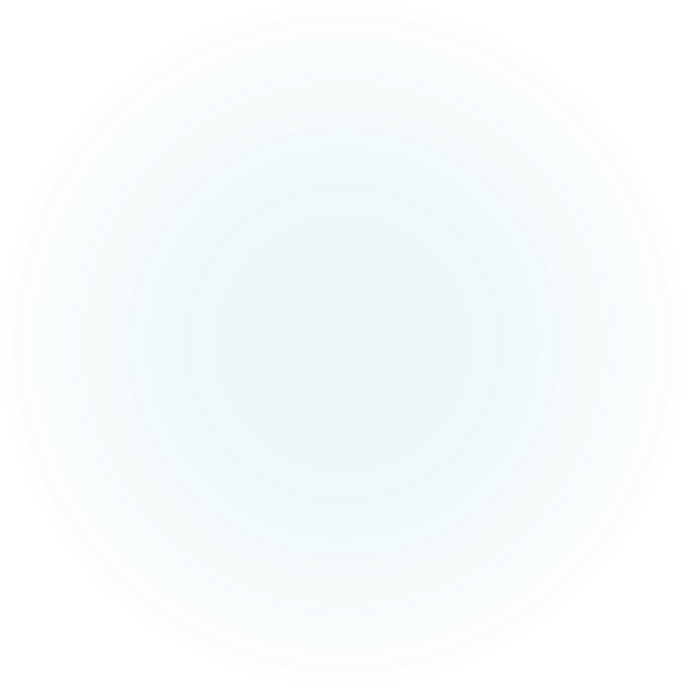 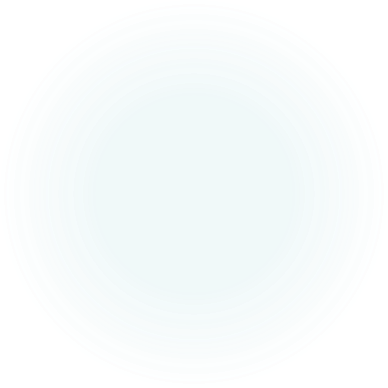 Pooled fund activities will directly support and impact state efforts to achieve Target Zero addressing the need to reduce frequency / severity of roadway departure crashes
Note that FHWA Roadway Departure Focus States may particularly benefit
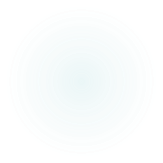 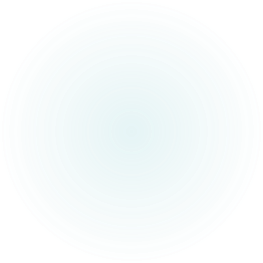 Design, analyze, test, and evaluate  crashworthy roadside safety devices
Develop guidelines for the use, selection, and placement of these devices
Evaluate and test bridge rails, guardrails, transitions, median barriers, portable concrete barriers, end treatments, crash cushions, culverts, breakaway support structures (e.g., sign supports, luminaire supports, mailboxes), and work zone traffic control devices
Evaluate influence of roadside features such as driveways, slopes, ditches, shoulders, medians, and curbs on vehicle collision performance
Proposed Scope of Work
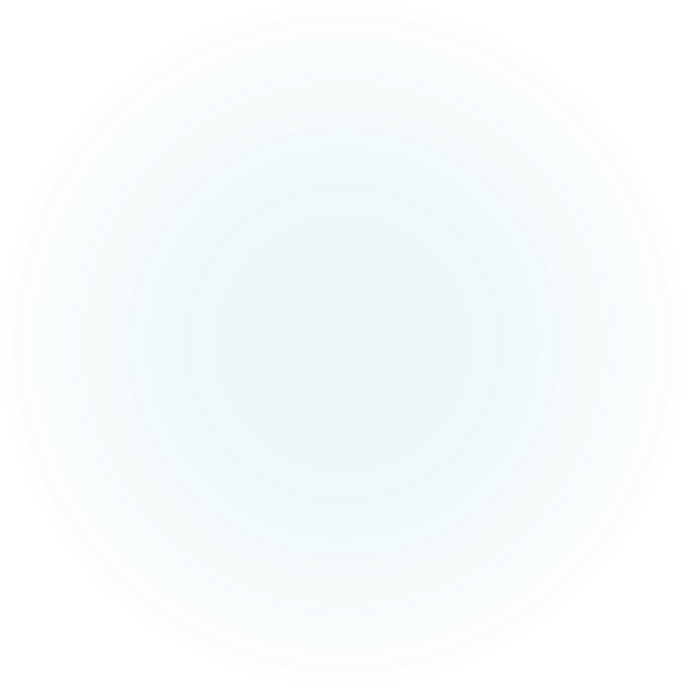 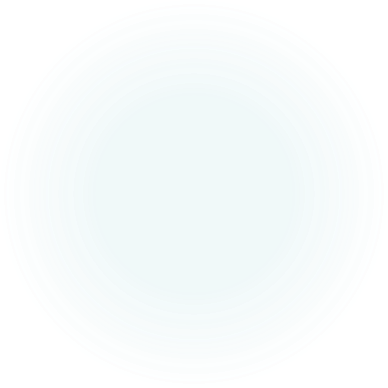 Work starts each year with identification, description, selection, and prioritization of research issues
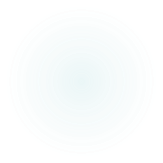 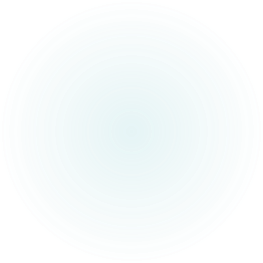 Proposed Scope of Work
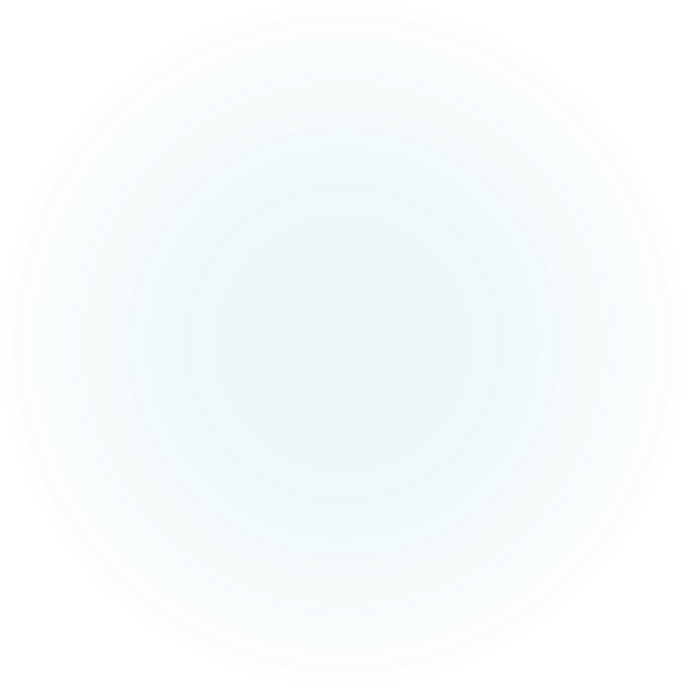 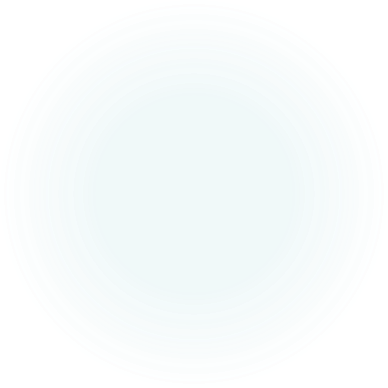 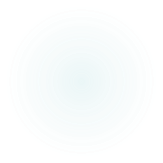 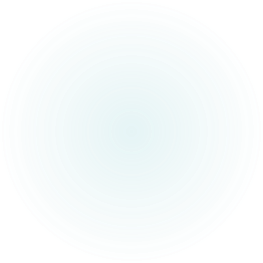 Study Organization
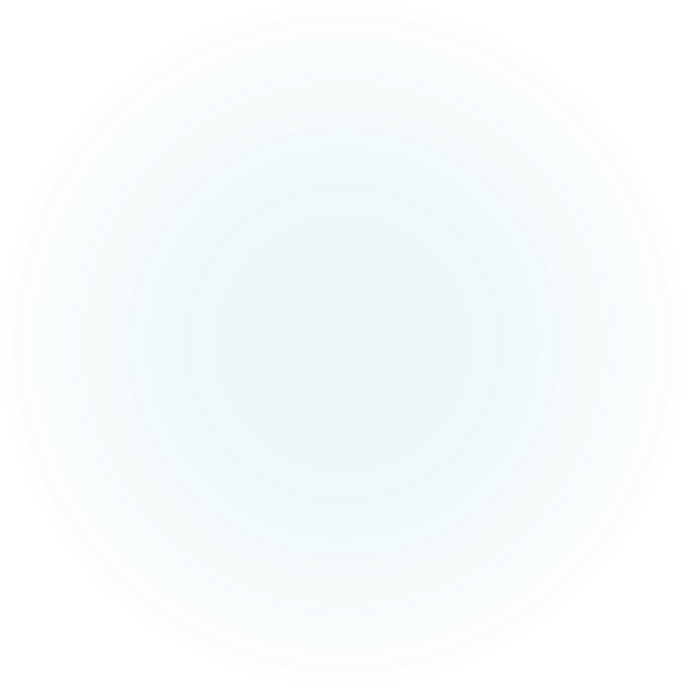 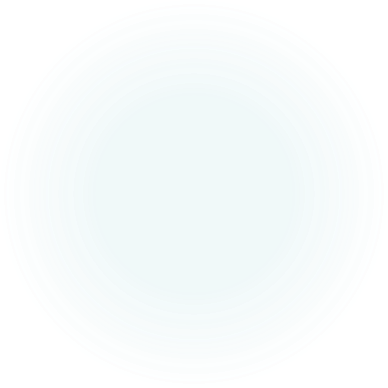 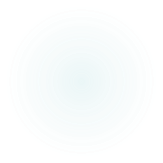 MASH Implementation Pooled Fund
Questions and Discussion
New Solicitation Proposal for 2023-2028
MASH Implementation Pooled Fund
TTI Report and Update